Гбдоу   ДЕТСКИЙ  САД  №22  Василеостровского района, г.Санкт-Петербург
«Ознакомление дошкольников с приролдными зонами:
СТЕПИ»


ВОСПИТАТЕЛЬ: Иванова Татьяна Сергеевна
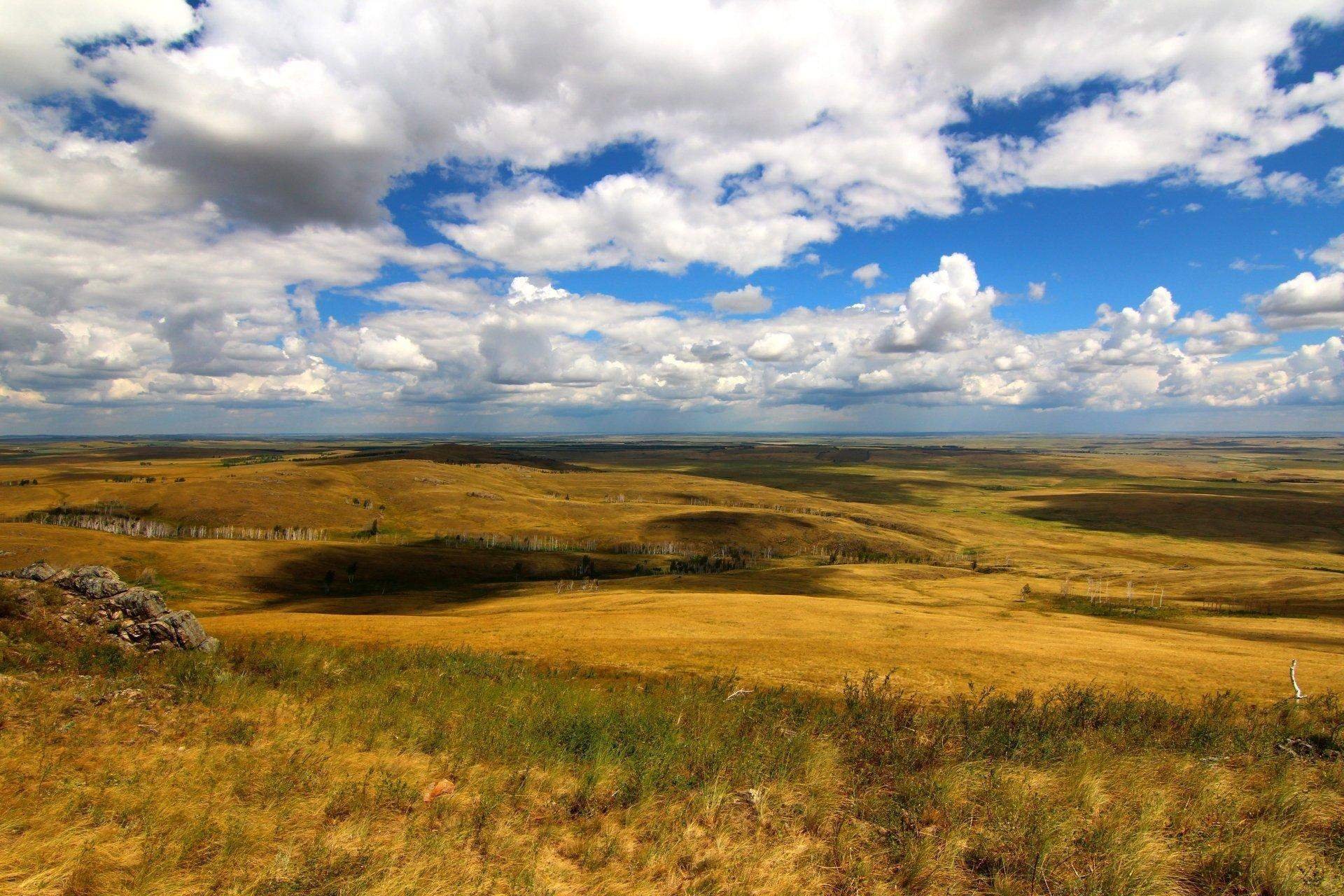 Степь осенью
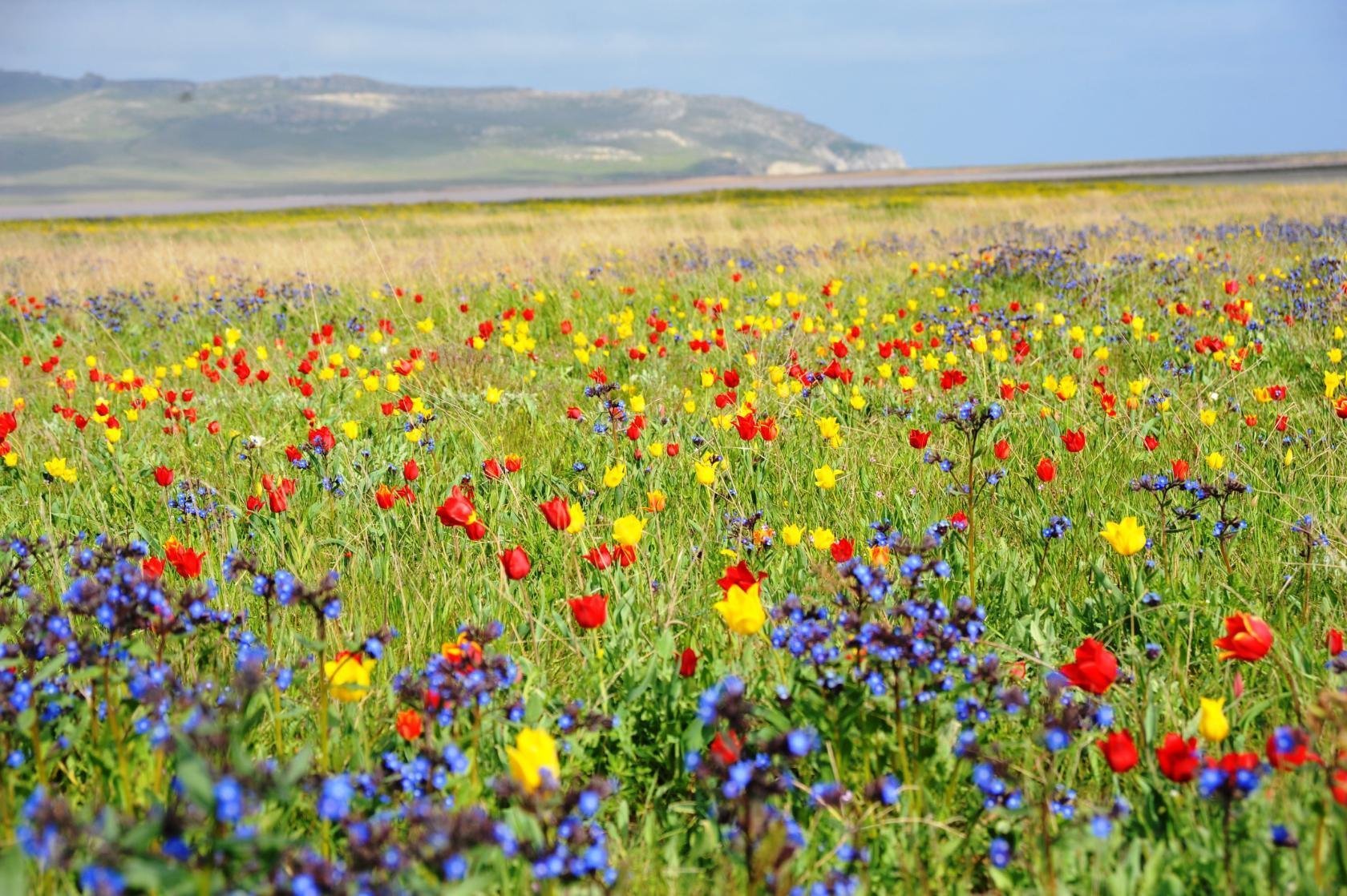 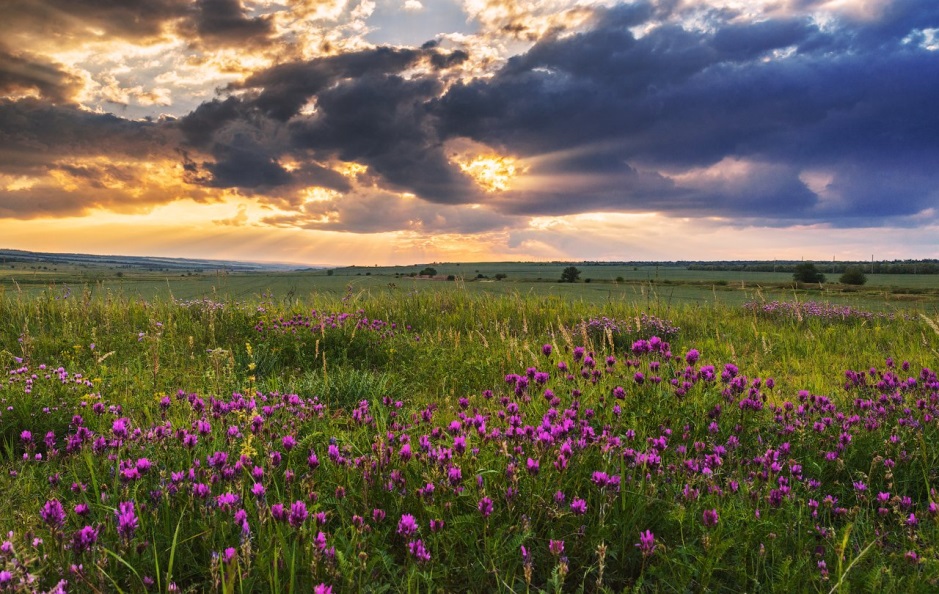 Цветущая степь
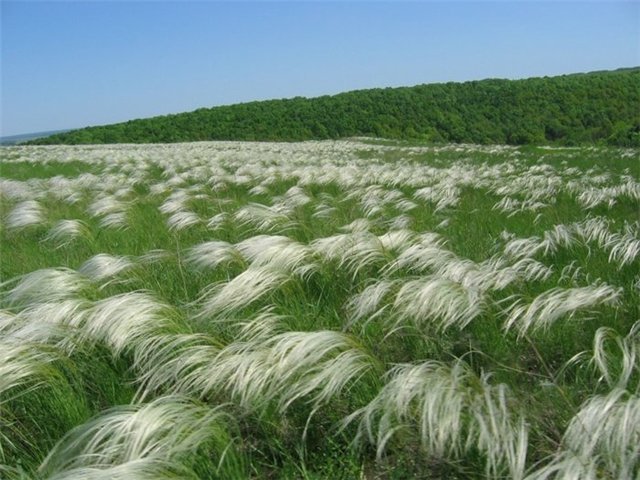 «степь ковыльная»
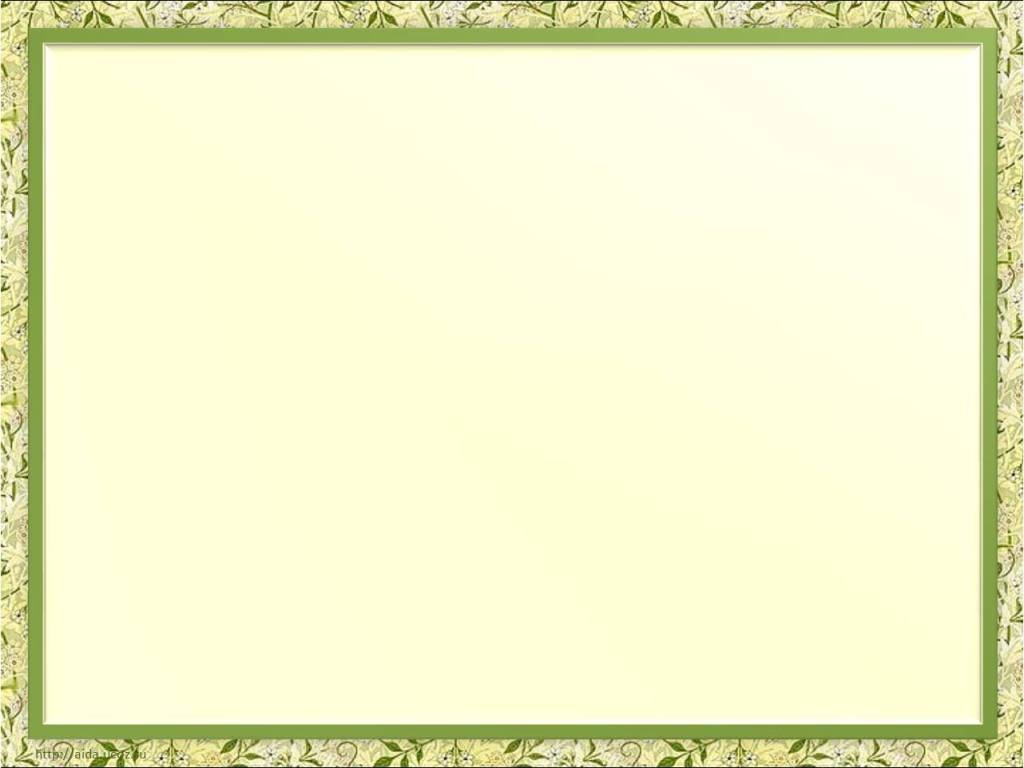 Степь зимой
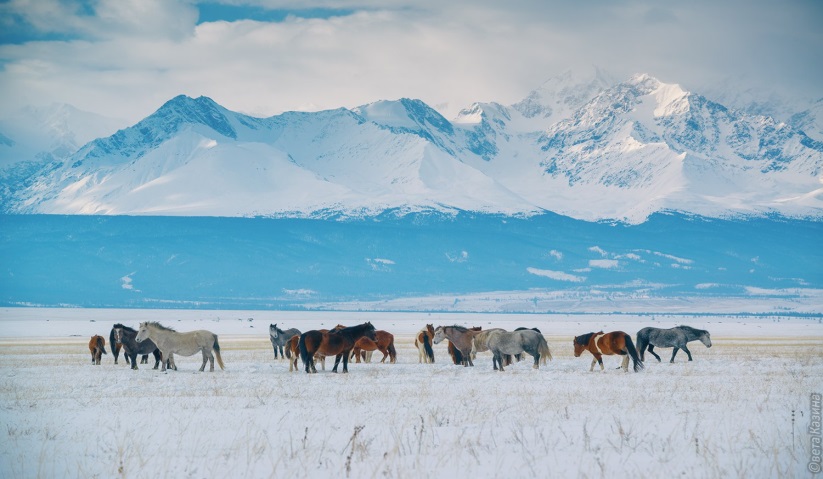 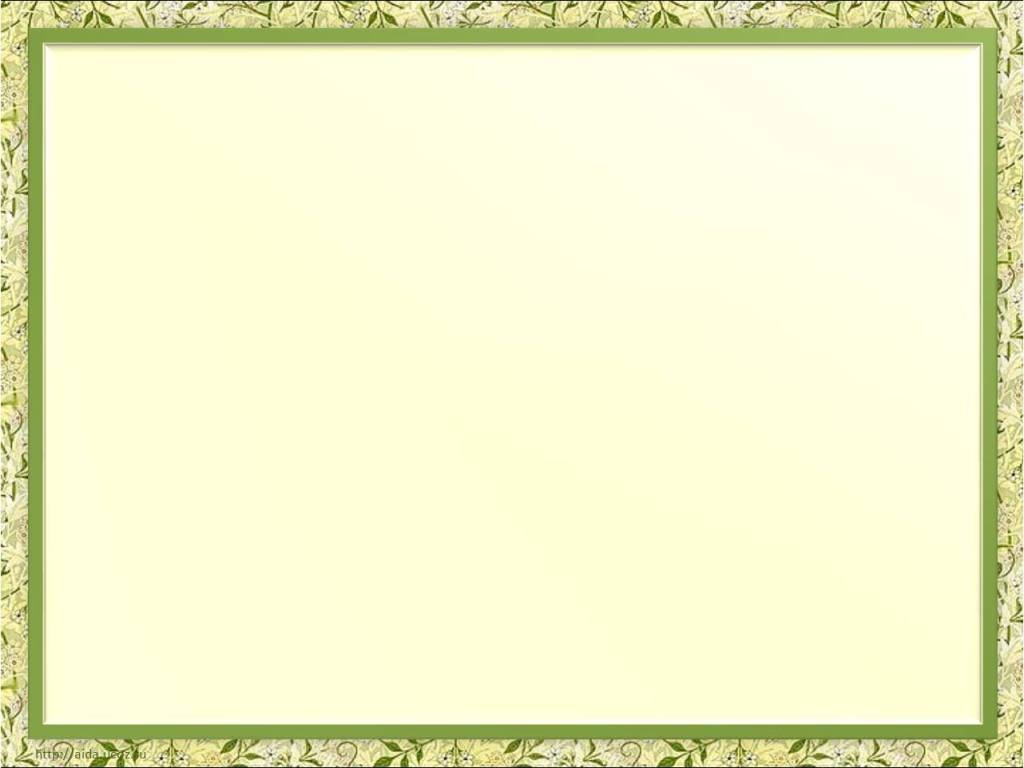 В СТЕПИ ВСТРЕЧАЮТСЯ РЕДКО СТОЯЩИЕ ДЕРЕВЬЯ И КУСТАРНИКИ
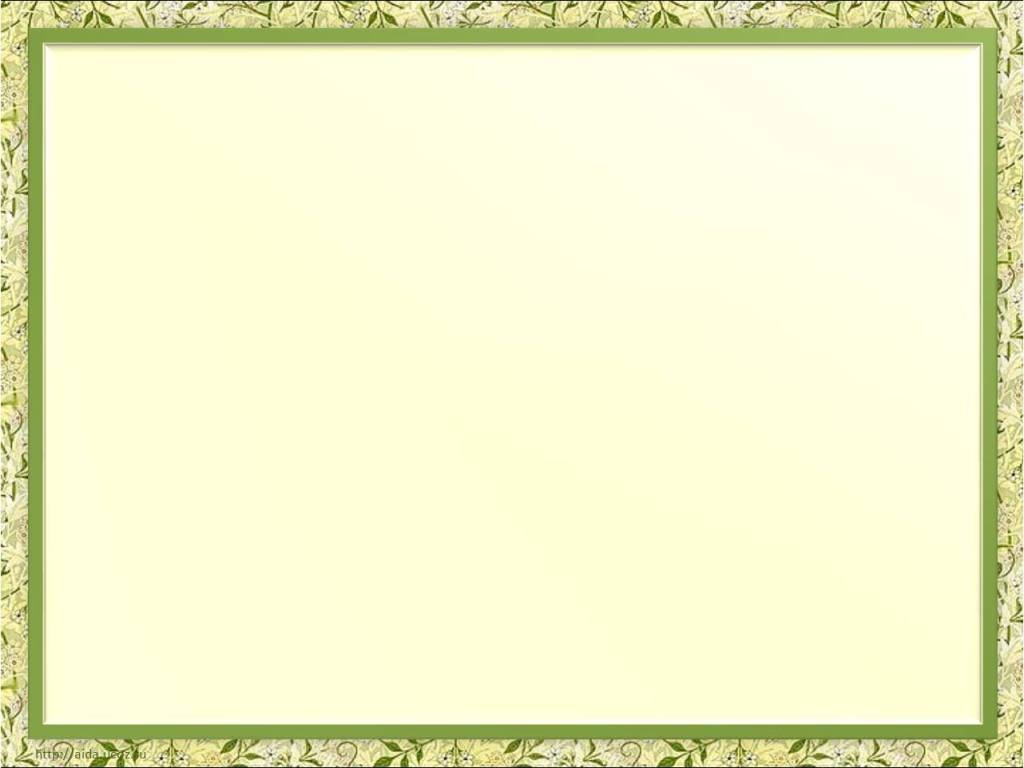 В СТЕПИ МНОГО ПОЛЕЙ С СЕЛЬСКОХОЗЯЙСТВЕННЫМИ КУЛЬТУРАМИ
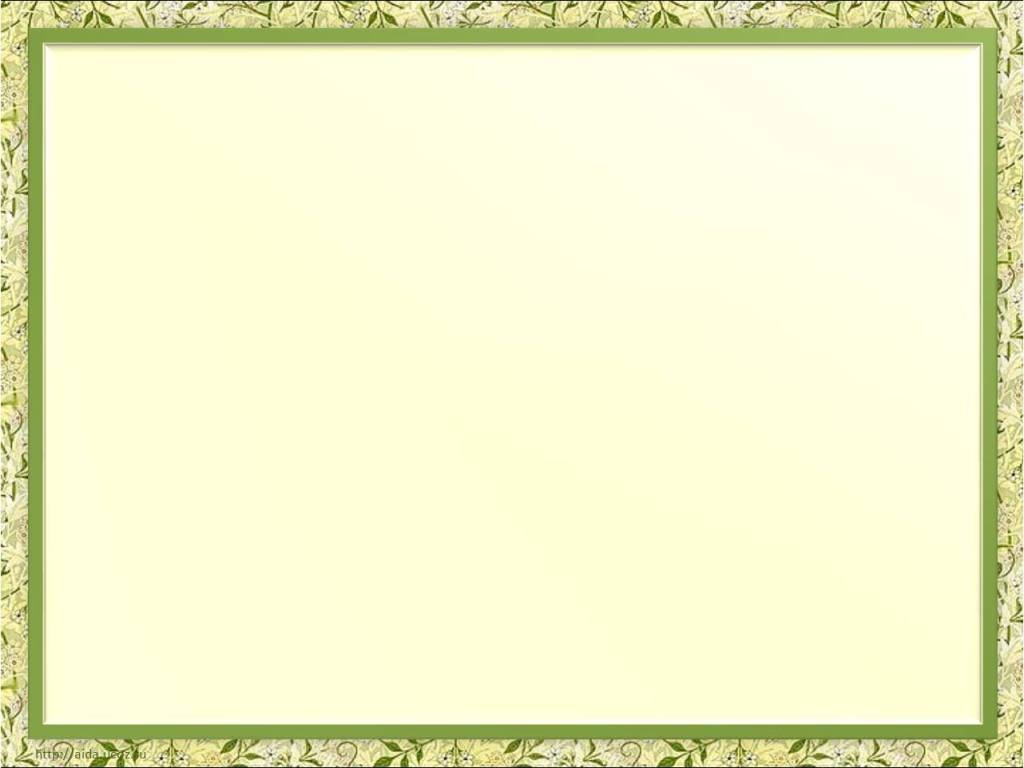 В  СТЕПИ  МНОГО НАСЕКОМЫХ
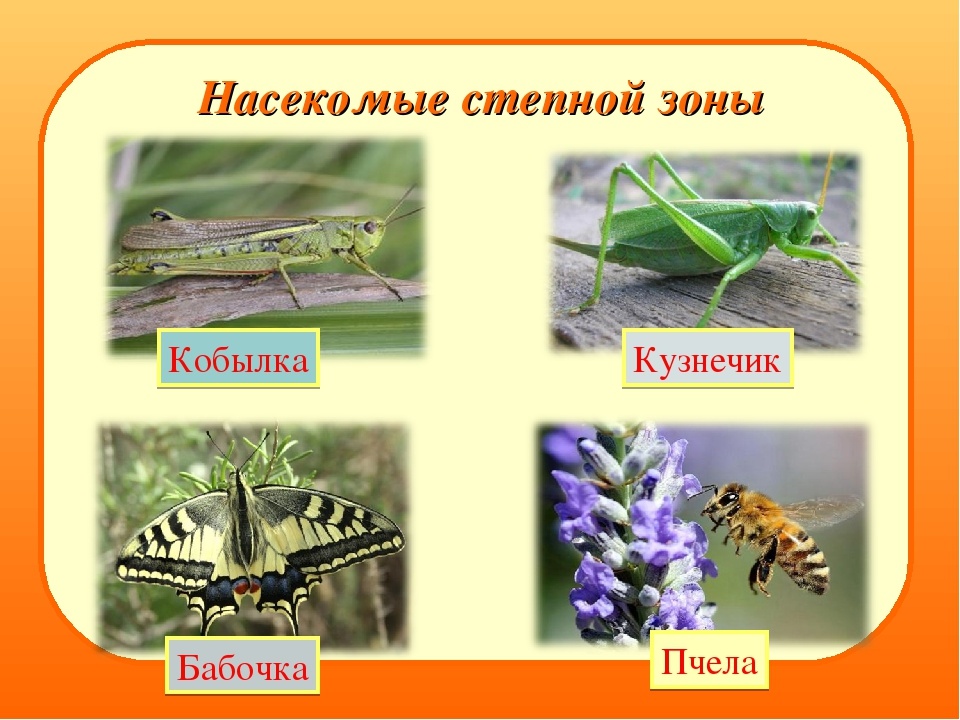 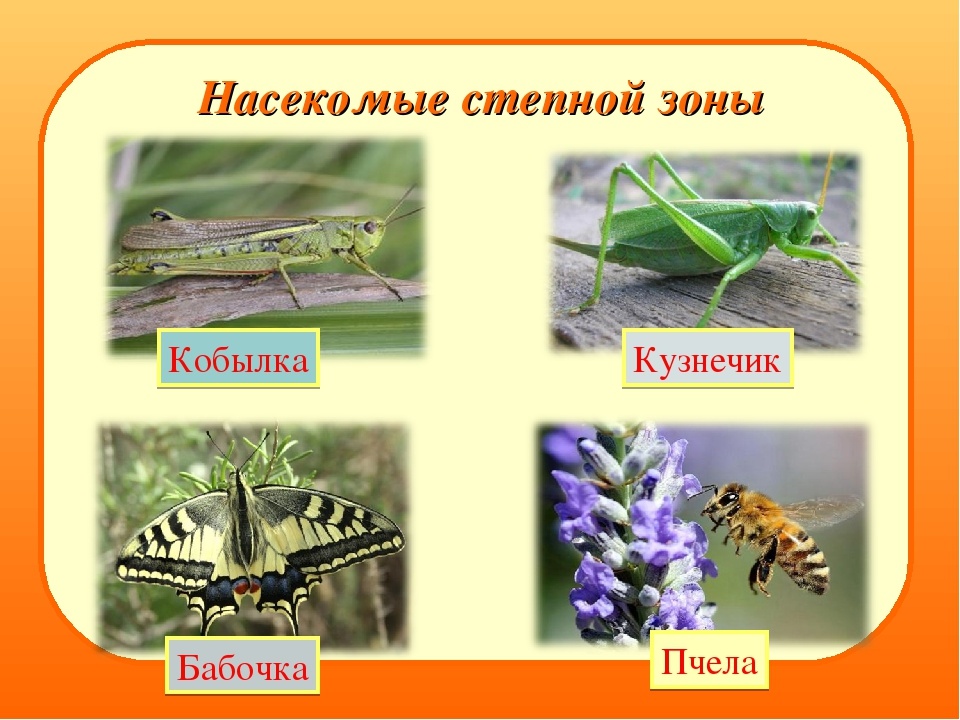 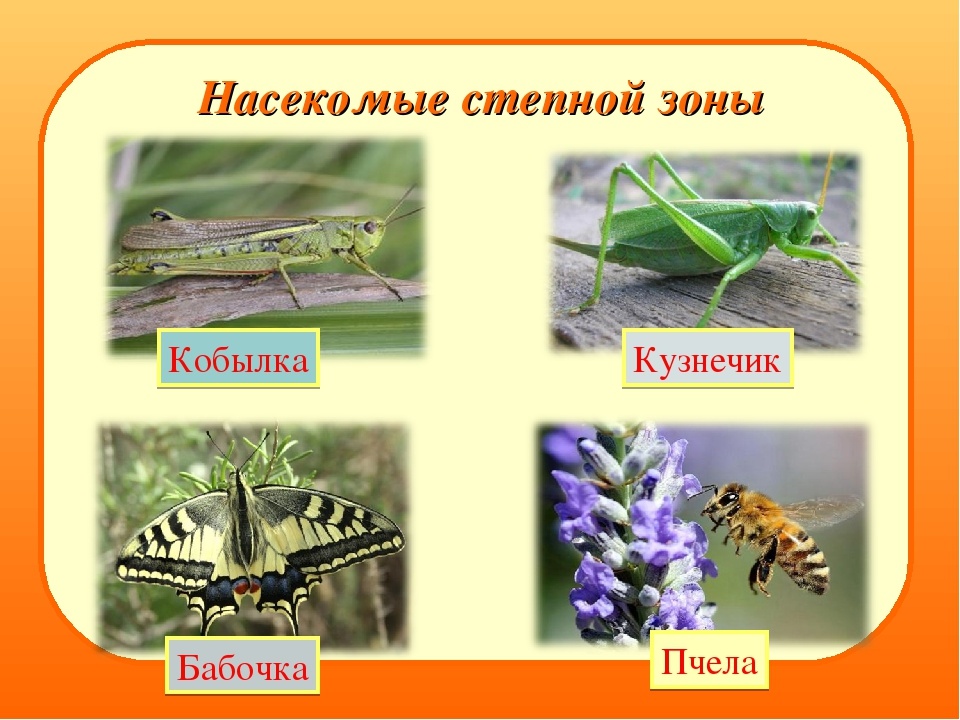 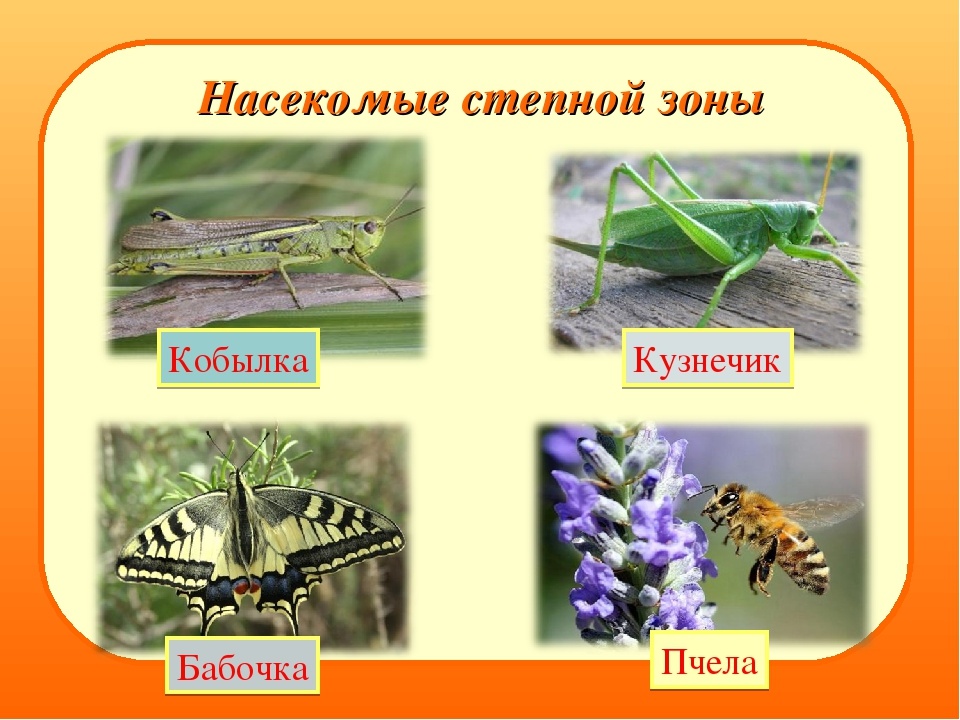 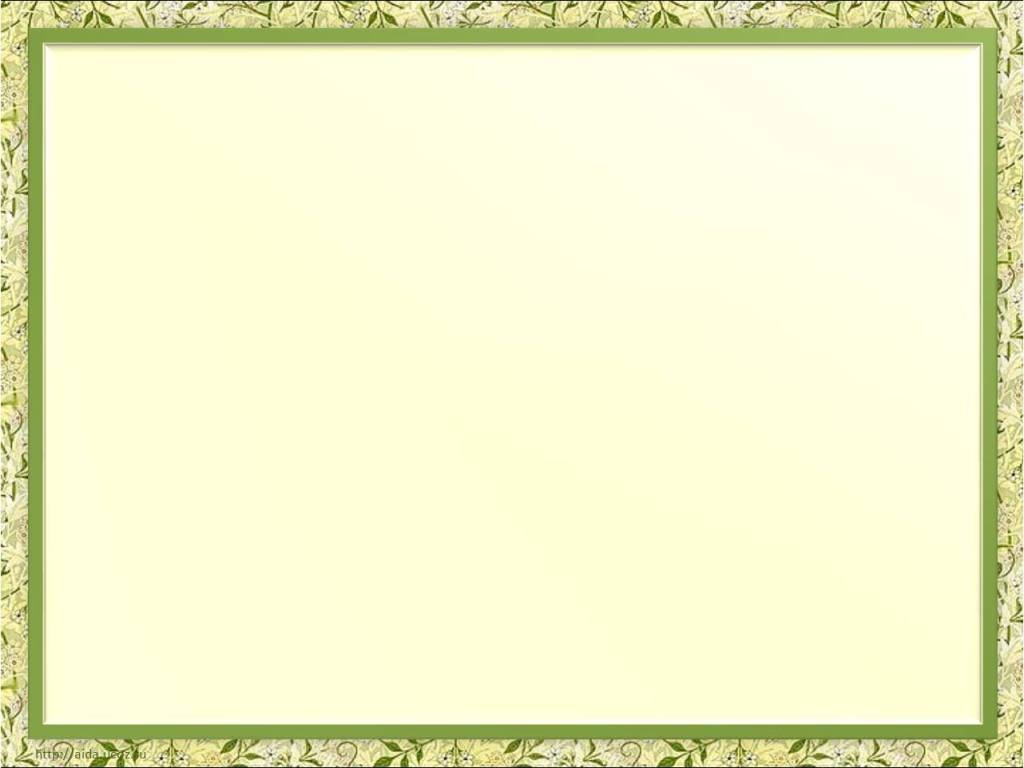 В СТЕПИ МНОГО ГРЫЗУНОВ
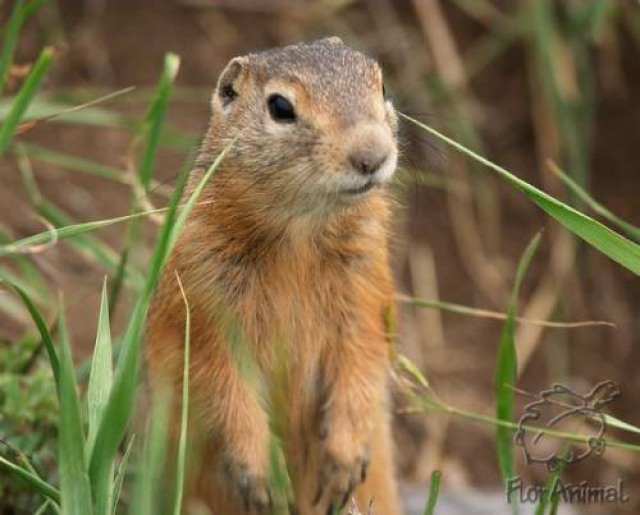 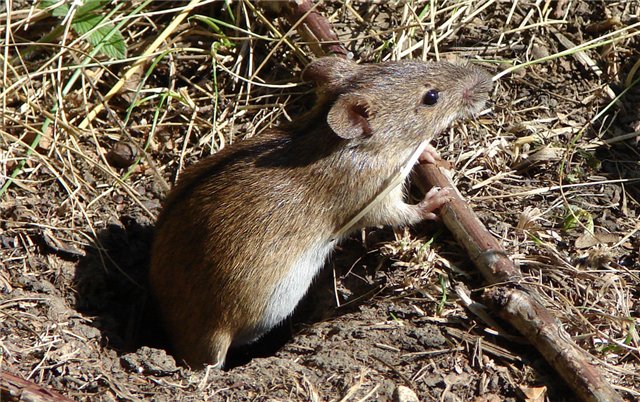 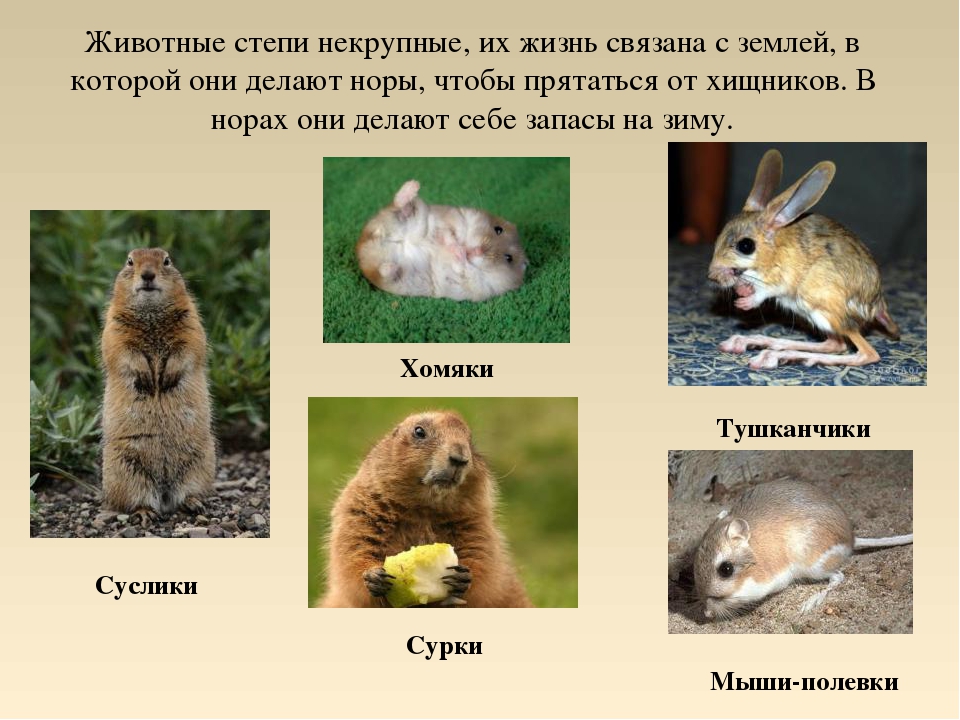 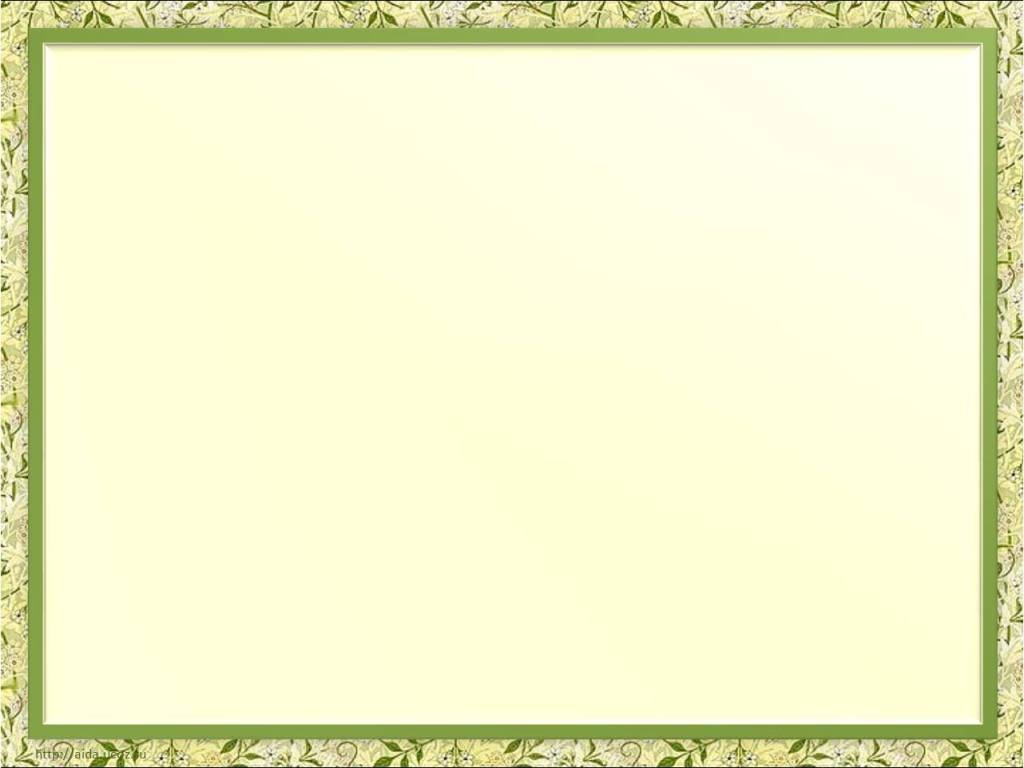 РАСТИТЕЛЬНЫЙ И ЖИВОТНЫЙ МИР
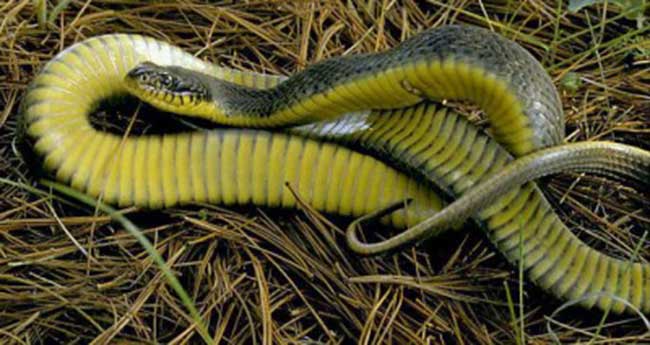 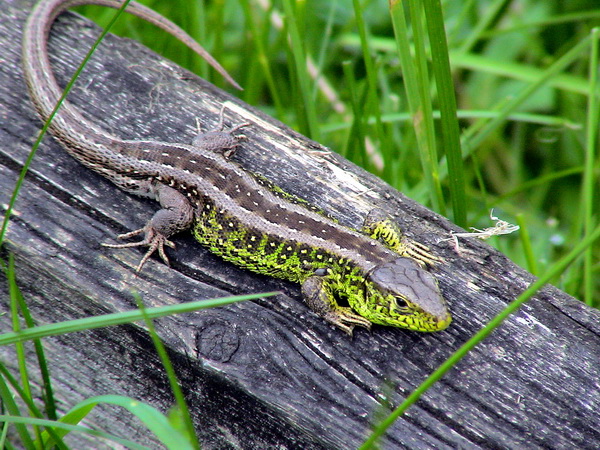 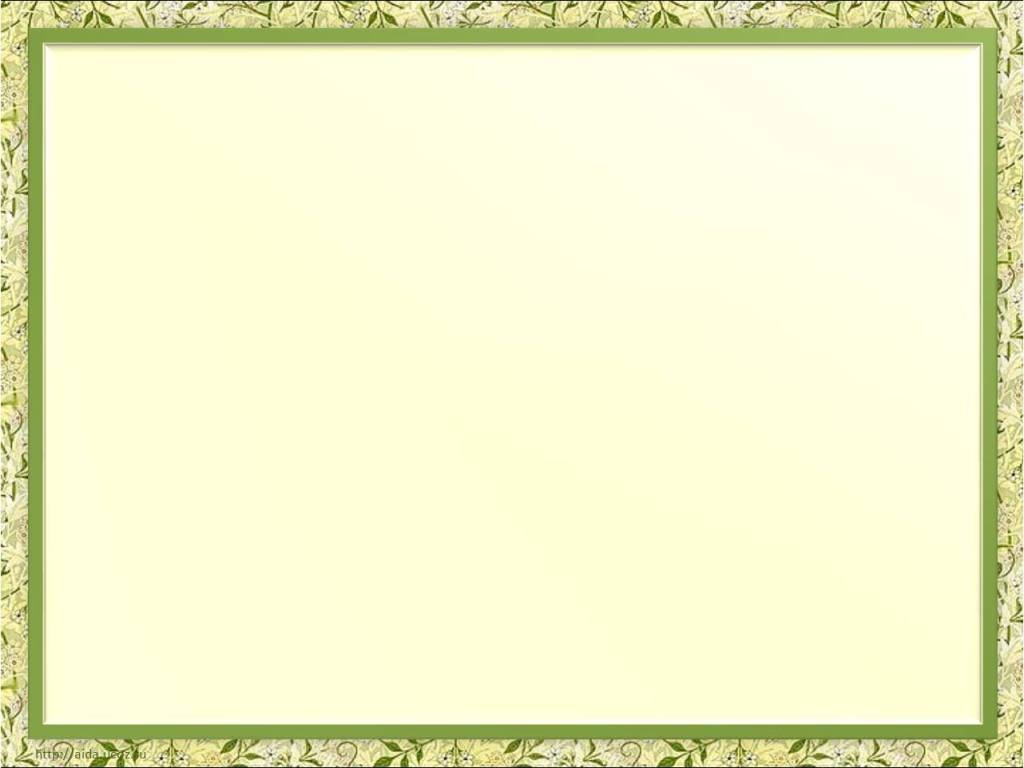 СТЕПНЫЕ      ПТИЦЫ
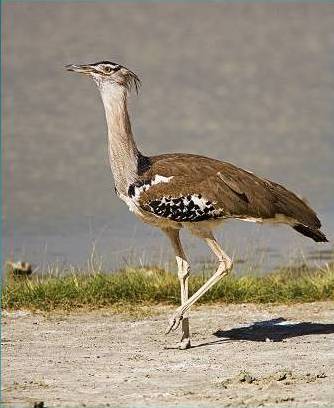 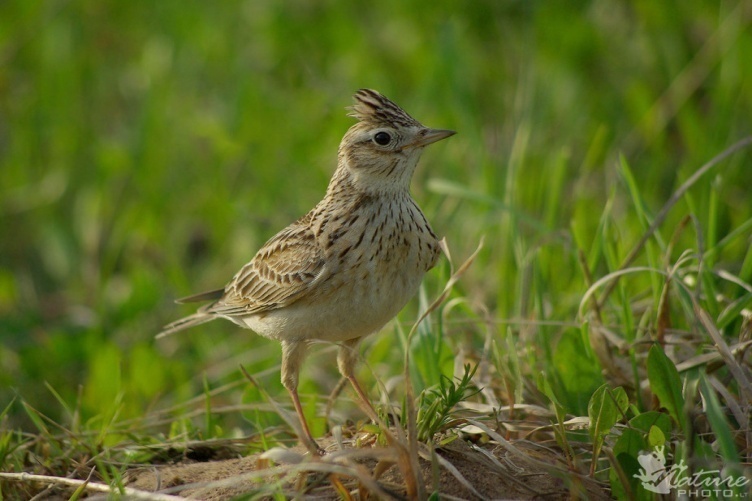 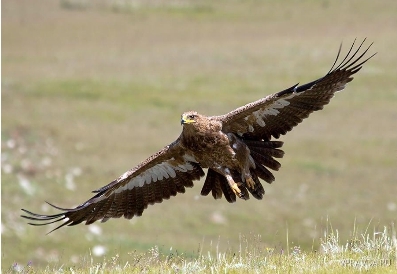 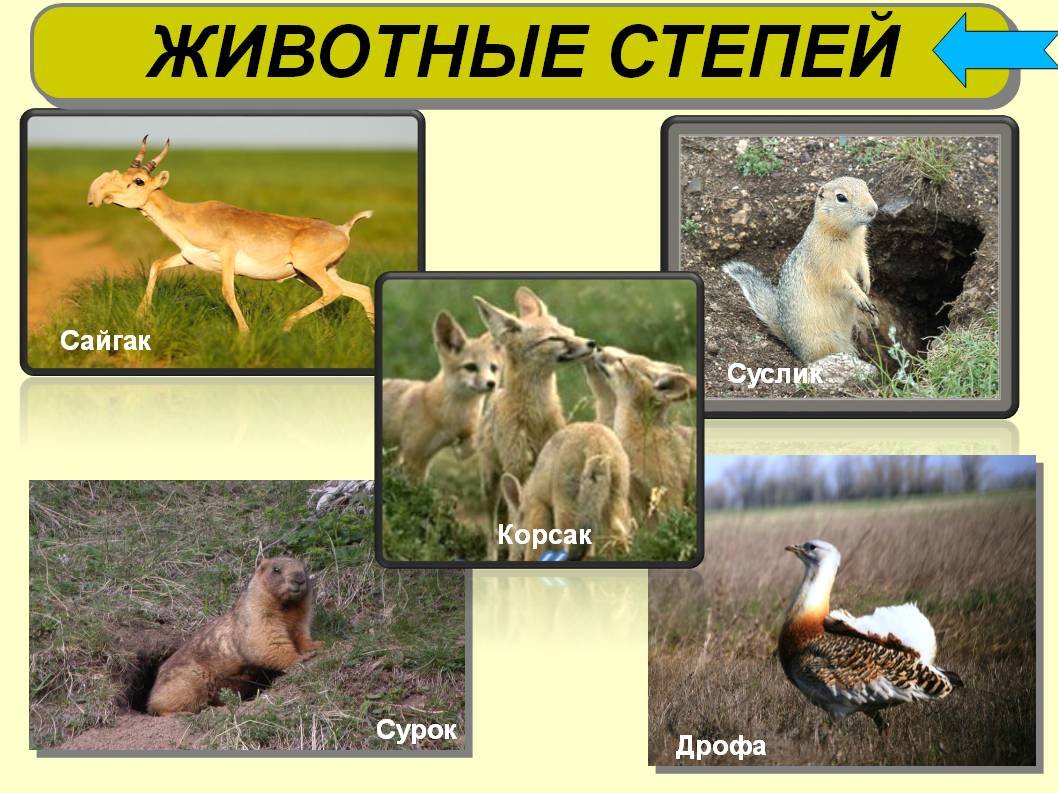 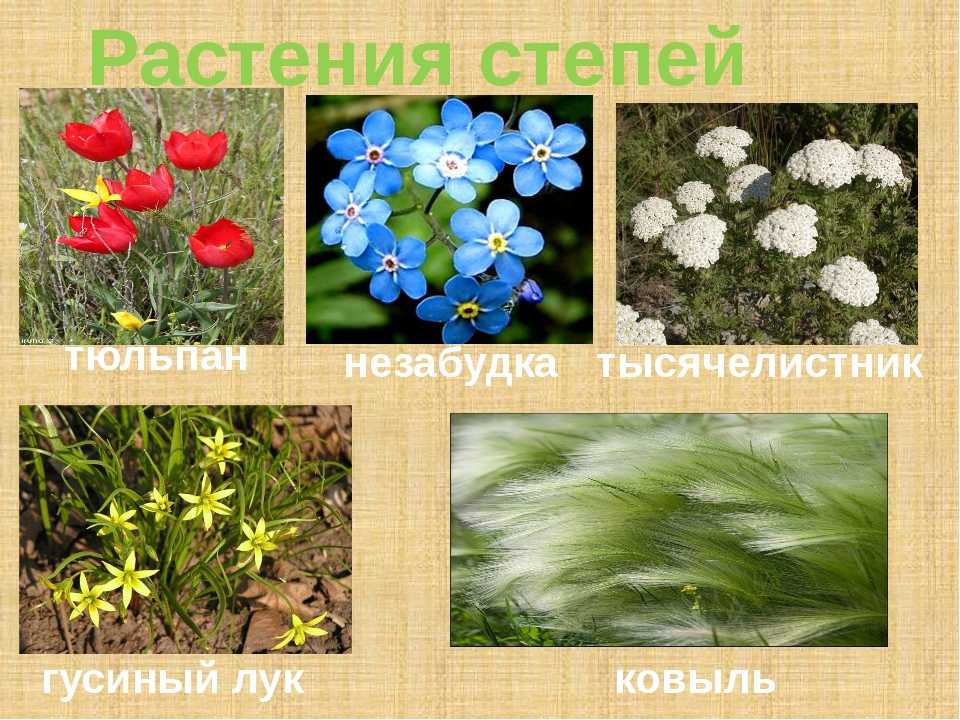